ГБПОУ НСО «Новосибирский профессионально-педагогический колледж» - БПОО Новосибирской области
Ранняя профориентация: областной конкурс «Абилимпикс. Дети 5+»
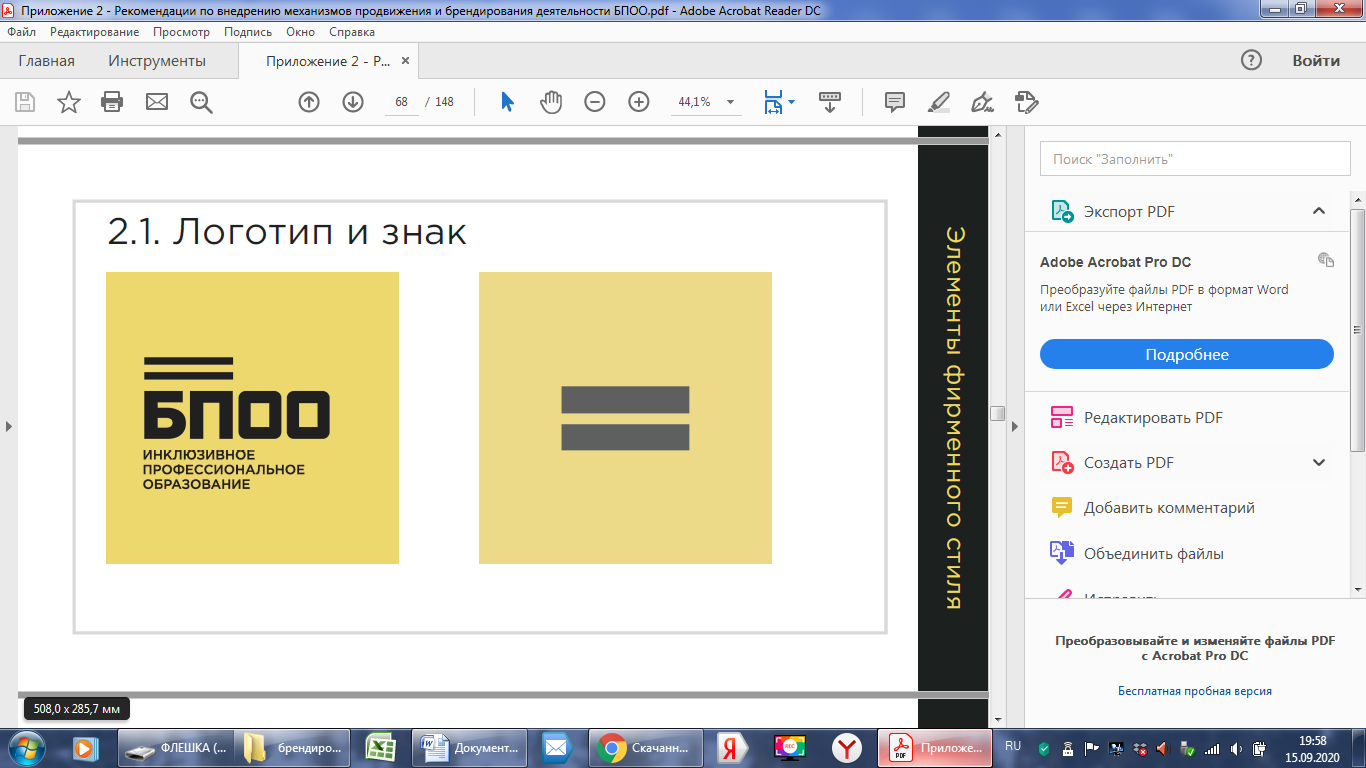 Рузанкина Елизавета Александровна, к.филос.н., зав. отделением инклюзивного образования ГБПОУ НСО «Новосибирский профессионально-педагогический колледж»
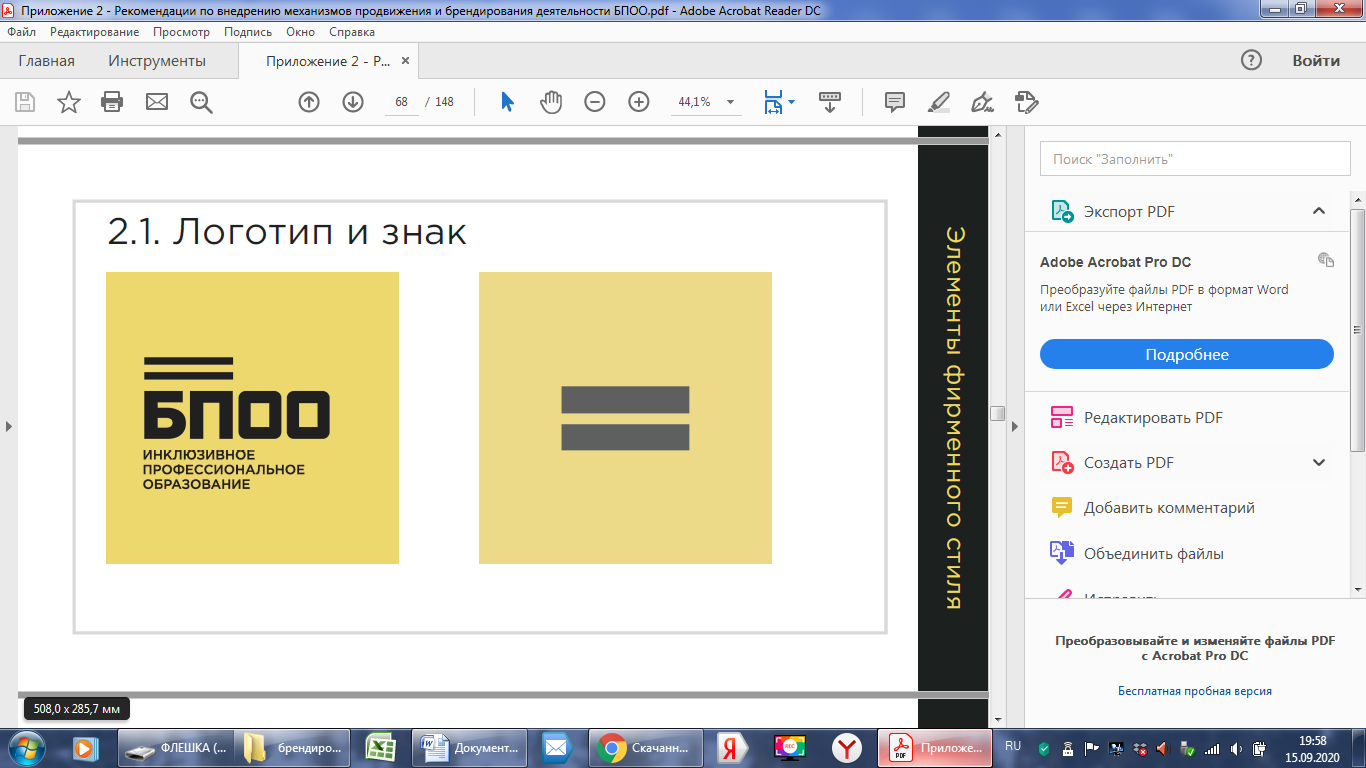 Фестивал
Инклюзивный Фестиваль «Всё могу!»
Профориентационный Фестиваль
Лучший волонтёр Абилимпикс
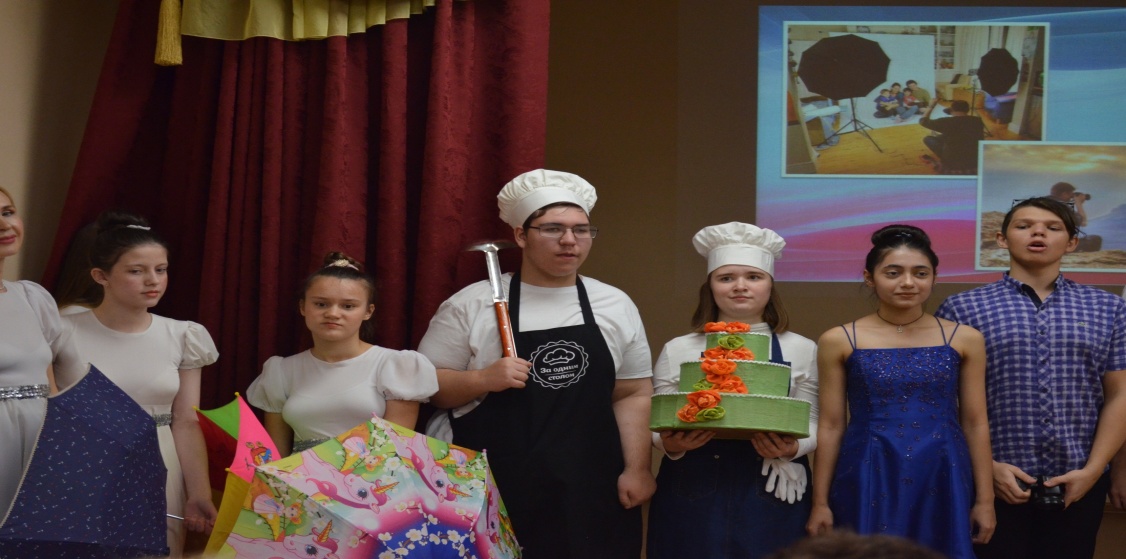 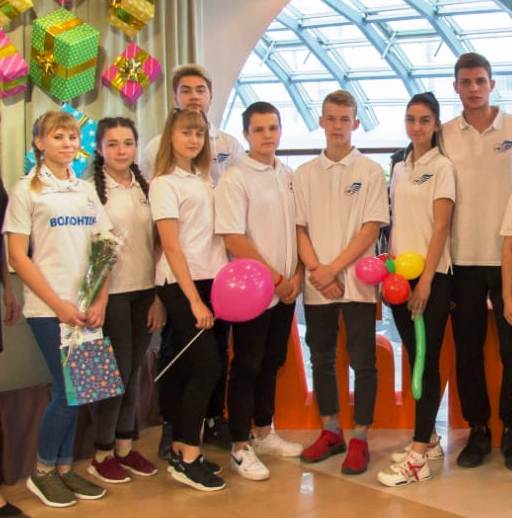 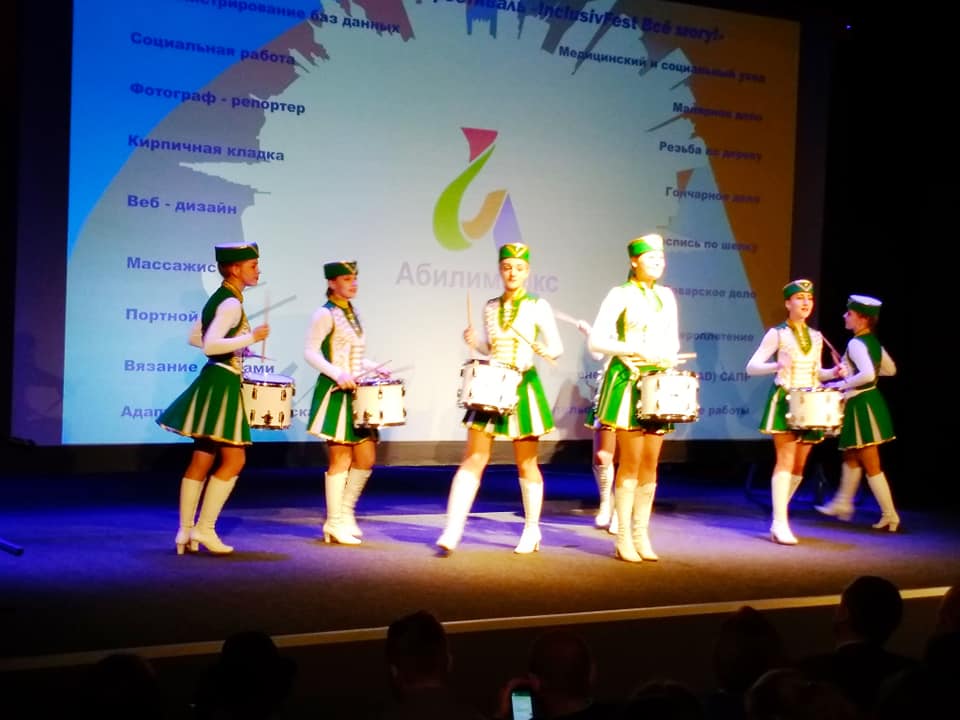 Областной Фестиваль 
профессиональной ориентации 
для специальных коррекционных школ
Межрегиональный профориентационный фестиваль для обучающихся с ОВЗ и инвалидностью и молодых инвалидов
Областной конкурс для волонтёров в сфере инклюзии профессиональных образовательных организаций
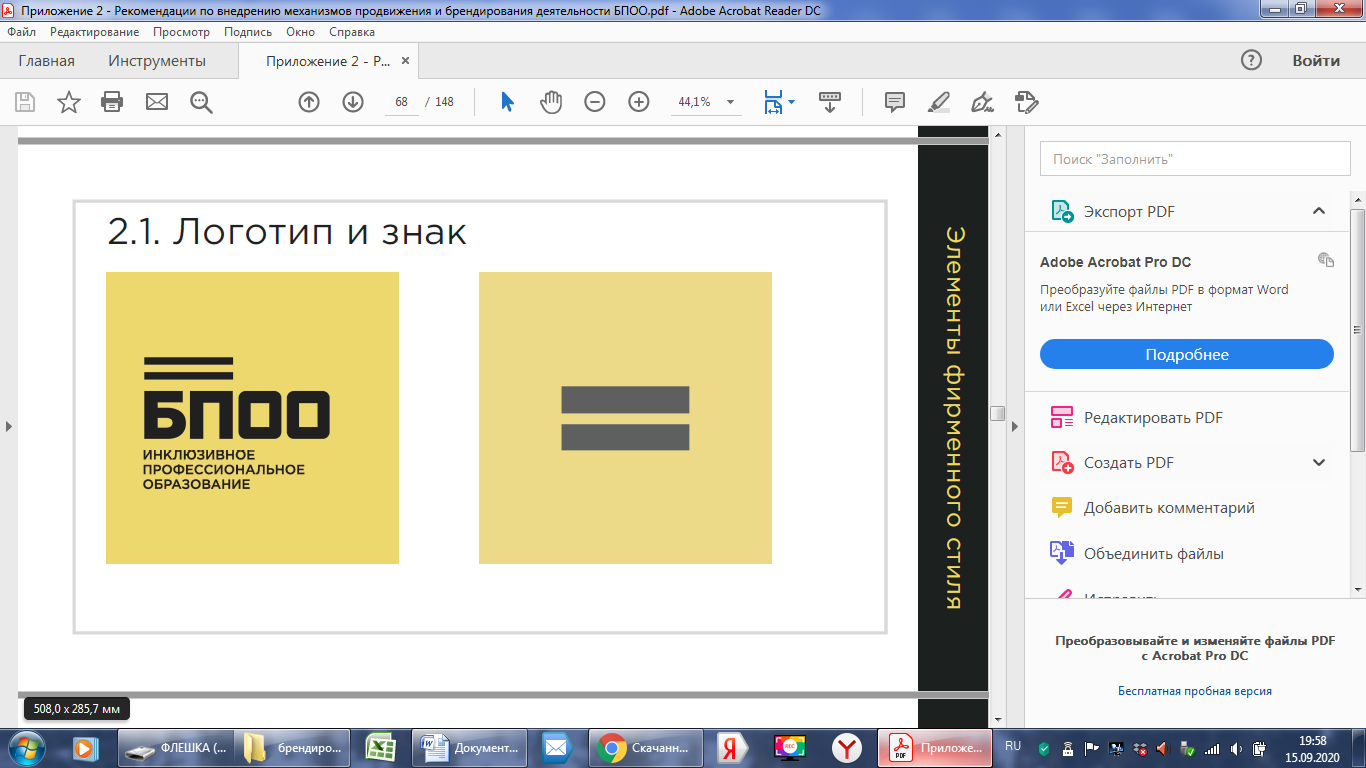 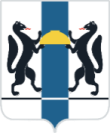 Развитие  регионального движения  «Абилимпикс»
3
3
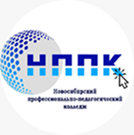 2016-2023 годы
Абилимпикс. Дети 5+ – областной конкурс, организатор – НППК
(с 2022 проводится ежегодно)
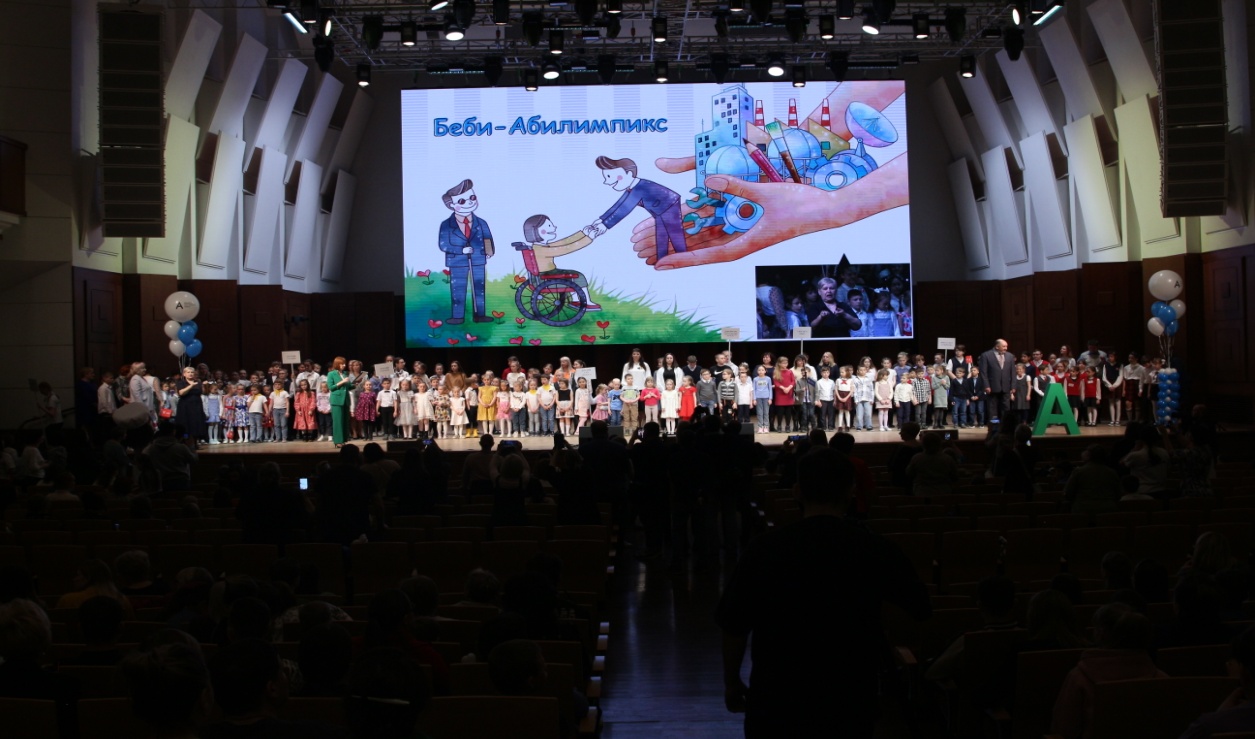 > 600
участников
250
школьников
125
экспертов
20
компетенций
150
дошкольников
> 100
команд
> 90
организаций - участников
> 200
взрослых наставников
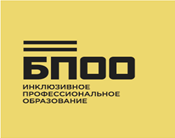 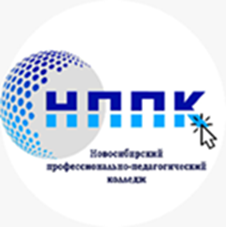 Конкурс «Абилимпикс. Дети 5+» 2024
конкурс по ранней профориентации среди детей дошкольного и младшего школьного возраста
с ограниченными возможностями здоровья и инвалидностью в Новосибирской области
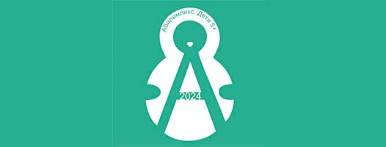 Дата проведения конкурса – 
19 апреля 2024 года
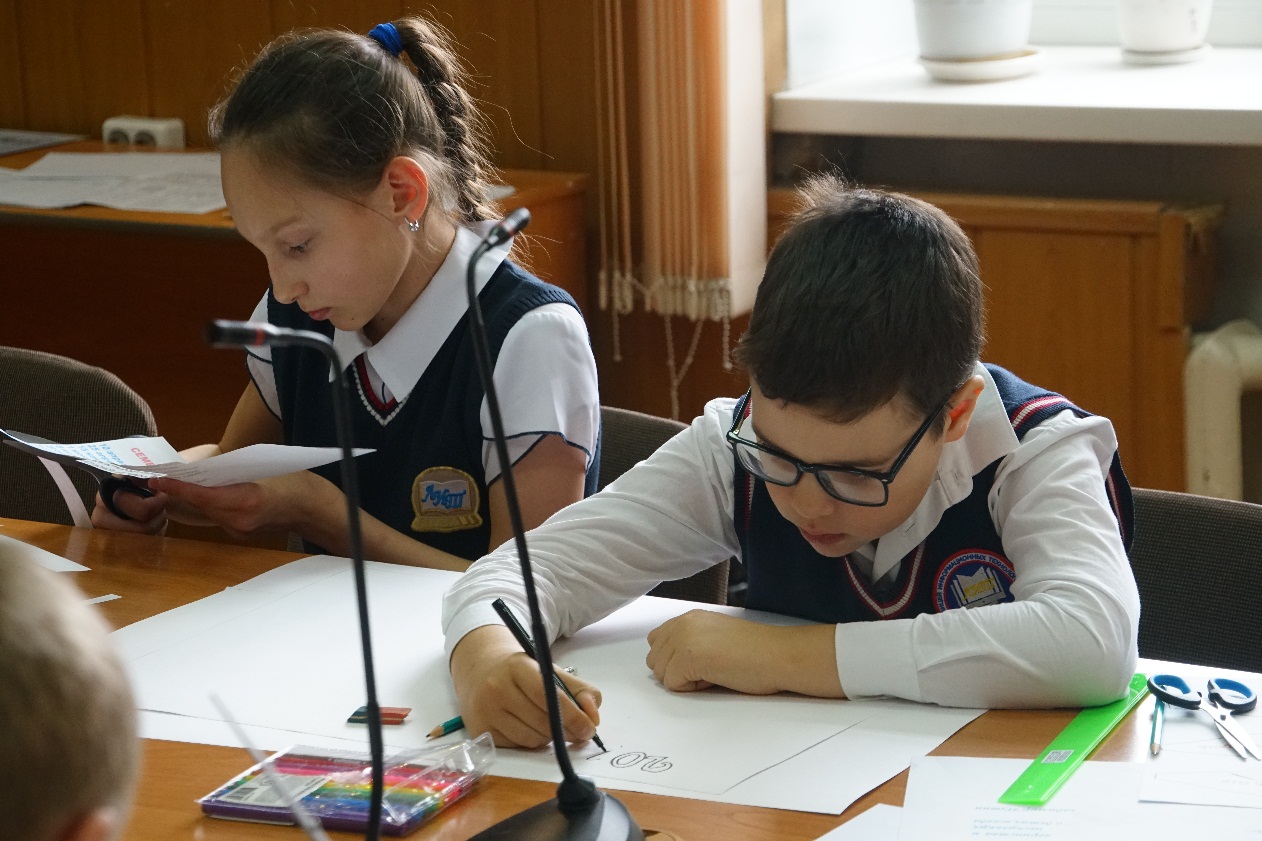 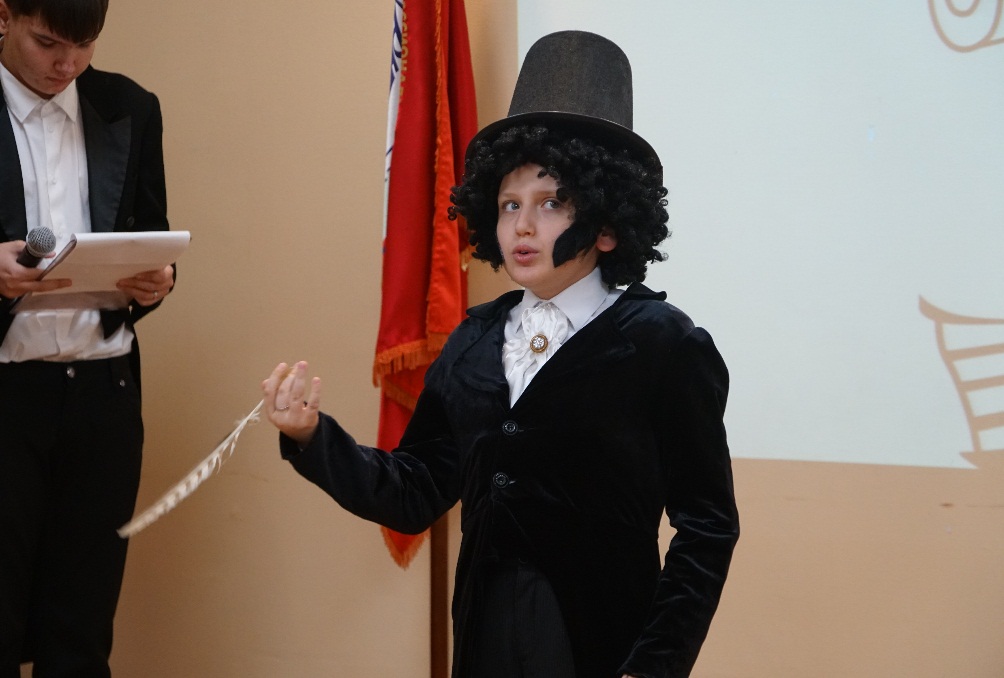 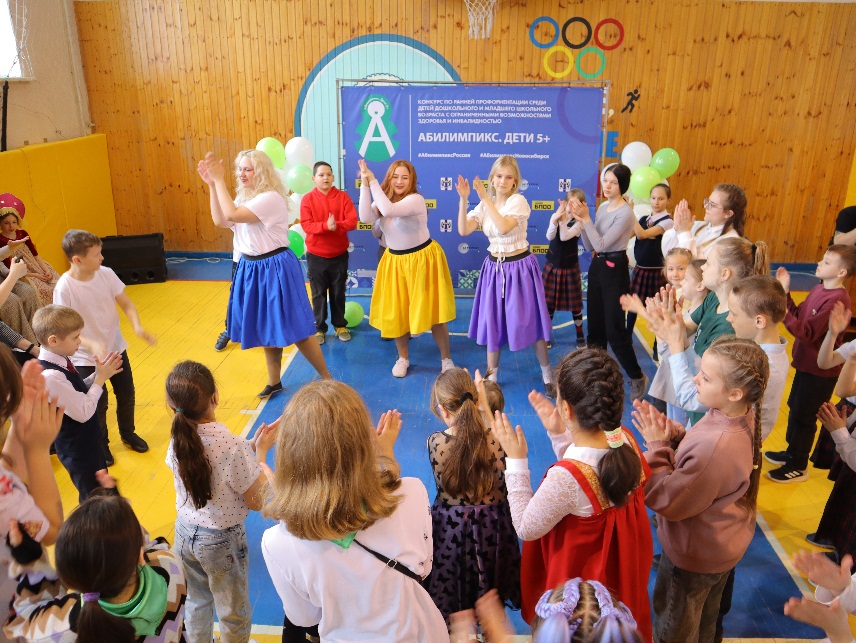 Конкурс проводится с целью формирования у ребенка с ОВЗ и инвалидностью положительного эмоционального отношения к миру профессий, предоставления ему возможности использовать свои силы в доступных видах деятельности
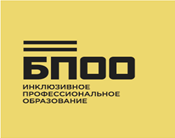 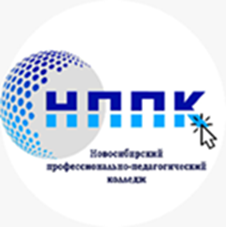 Конкурс «Абилимпикс. Дети 5+» 2024
конкурс по ранней профориентации среди детей дошкольного и младшего школьного возраста
с ограниченными возможностями здоровья и инвалидностью в Новосибирской области
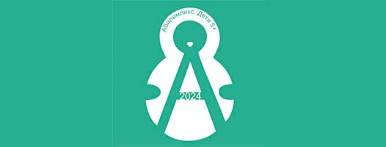 УЧАСТНИКИ:
дети дошкольного и младшего школьного возраста с ОВЗ и/или инвалидностью – обучающиеся в дошкольных образовательных организациях, общеобразовательных и специальных (коррекционных) школах, расположенных на территории Новосибирской области

ВОЗРАСТ:
от 5 до 8 лет для воспитанников дошкольных образовательных организаций; 
от 7 до 13 лет для обучающихся общеобразовательных и специальных (коррекционных) школ

ФОРМА УЧАСТИЯ (в зависимости от задания): очная и дистанционная
1) индивидуальное участие (1 участник и 1 взрослый наставник); 
2) командное участие (2 участника и 1 взрослый наставник)
Приказ Министерства образования Новосибирской области от 16.02.2024 № 261
«О проведении конкурса по ранней профориентации среди детей дошкольного и младшего школьного возраста с ограниченными возможностями здоровья и инвалидностью «Абилимпикс. Дети 5+» 2024 в Новосибирской области»
Перечень компетенций Конкурса «Абилимпикс. Дети 5+» 2024
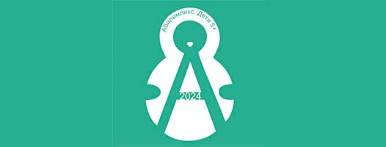 Ногтевой дизайн
Обработка текста
Объемное рисование (3D ручкой)
Пластилинография
Поварское дело
Реклама
Робототехника
Роспись по шелку
Саунд дизайн
Сборка/управление квадракоптером 
Создание иллюстрации с помощью ИИ
Столярное дело
Студийный фотограф
Сувенирное дело
Финансовая грамотность
Флористика
Фотограф-репортер
Художественный дизайн (скрапбукинг)
Художественное слово
Художник-мультипликатор
Швея
Экологическая фантазия
Электроника
Ювелирное дело		
Юный строитель		
Юный натуралист
Аппликация
Адаптивная физическая культура
Бисероплетение
Бумагопластика
Визаж
Вокал 
Вышивка лентами
Гид (экскурсовод)
Дизайн плаката
Изобразительное искусство
Инженер – проектировщик
Интеллектуальные игры (шахматы)
Ковроткачество крючком
Клининг
Кондитерское дело
Кондитер-оформитель
Куборо
Ландшафтный дизайн
Лепка из глины
Лепка из пластилина
Лепка из разных материалов
Малярно-декоративные работы
Моделирование с Лего
Модельер
Мультимедийная журналистика
Площадки (дошкольники и школьники) - 48:
г. Новосибирск - 30, 
Новосибирская область – 18 
(5 районов)
1742 участника из 307 ОО
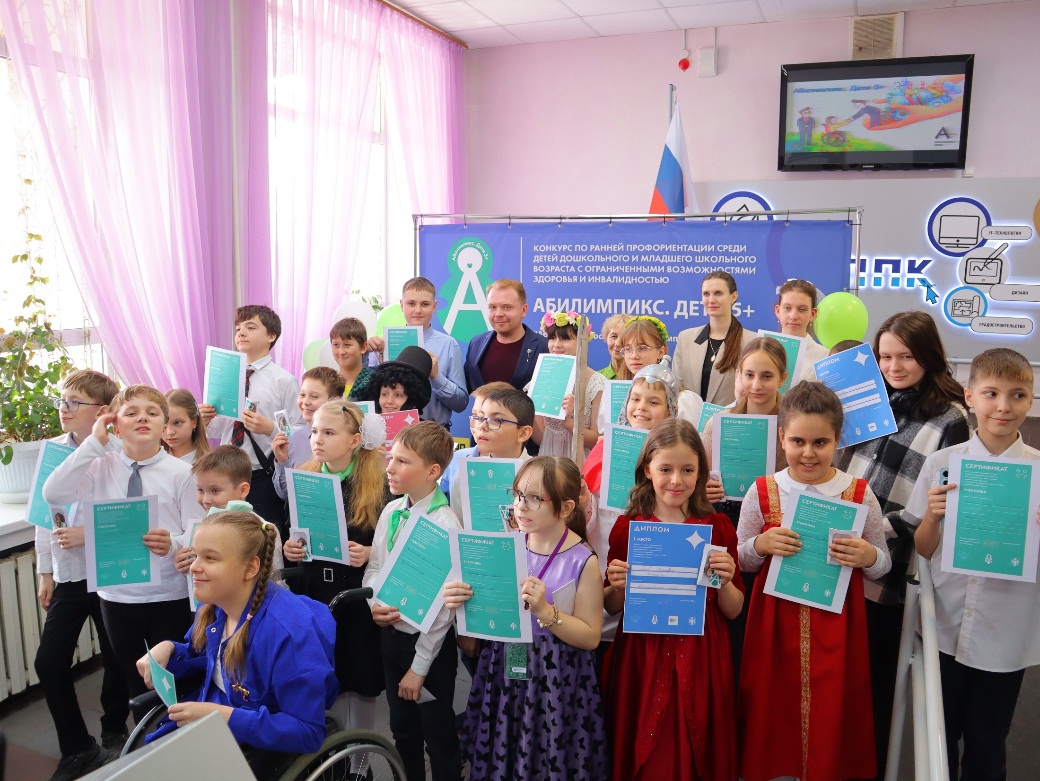 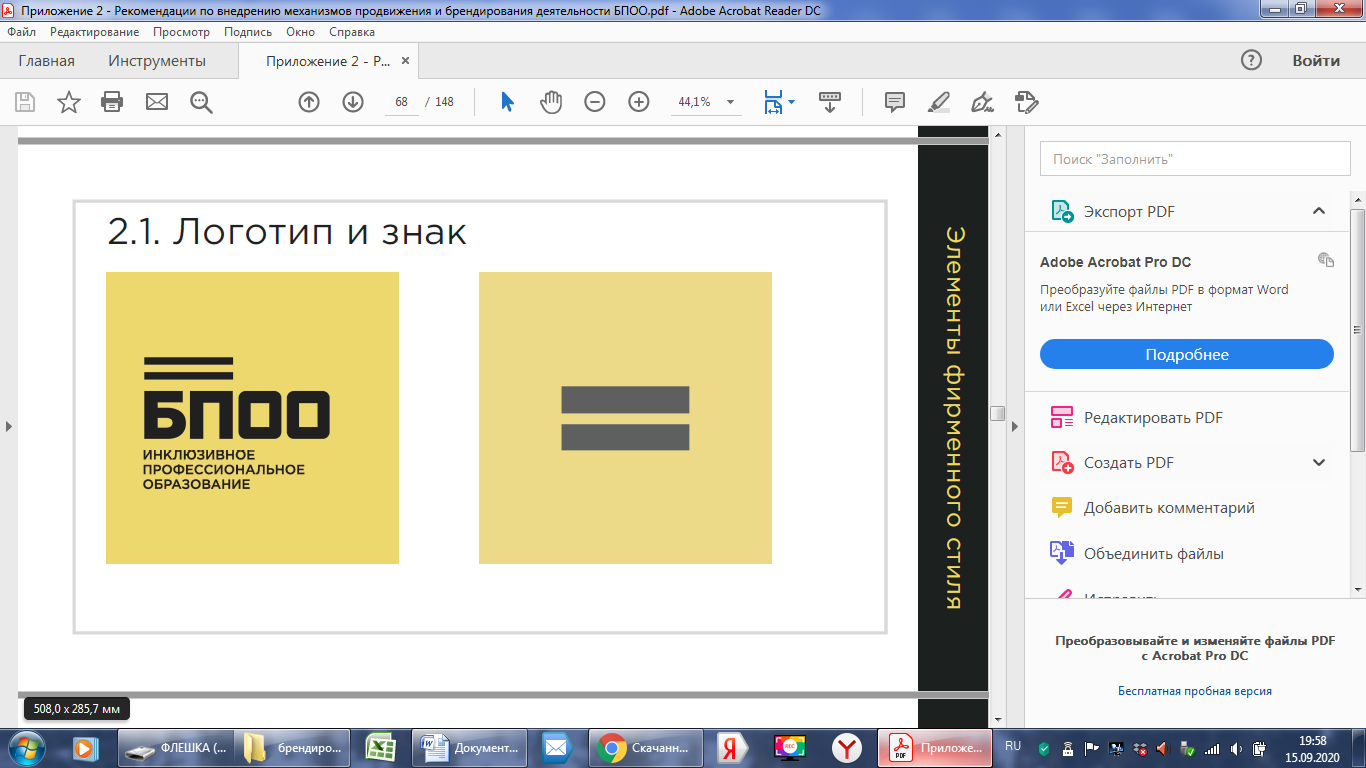 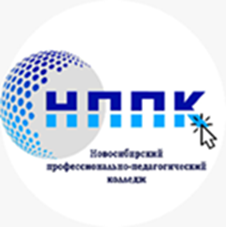 7
КОНТАКТЫ
НОВОСИБИРСКИЙ ПРОФЕССИОНАЛЬНО-ПЕДАГОГИЧЕСКИЙ КОЛЛЕДЖ
Адрес: г. Новосибирск,
ул. Немировича-Данченко, 121

сайт: http://www.nppk54.ru/
e-mail: nppk@edu54.ru 

Приемная директора, тел. +7(383)314-93-66
Отделение инклюзивного образования, тел. +7(383)314-18-70